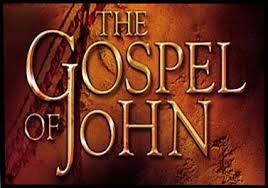 JOHN 15:17-19May 29, 2019
[Speaker Notes: Next Slide]
Christ’ sacrificial death; and His going to prepare a place for them
His return to receive them to Himself
The inseparable relationship of Christ and His followers, as portrayed by the branches abiding in Him
Christ’ declaring them to be His friends
Christ having chosen and ordained them
“That we keep 
His commandments!”
“Love is the distinguishing mark of Christ’ Kingdom. Hate is the distinguishing mark of Satan’s Kingdom.”
“When you experience hatred and persecution from the world, remember that that hatred emanates from their hatred of me.”
We are not OF the world (our principles, philosophies of life, goals and objectives, are contrary to those, who do not know Christ).
If we were OF the world, the world would embrace us, for the world embraces its own.
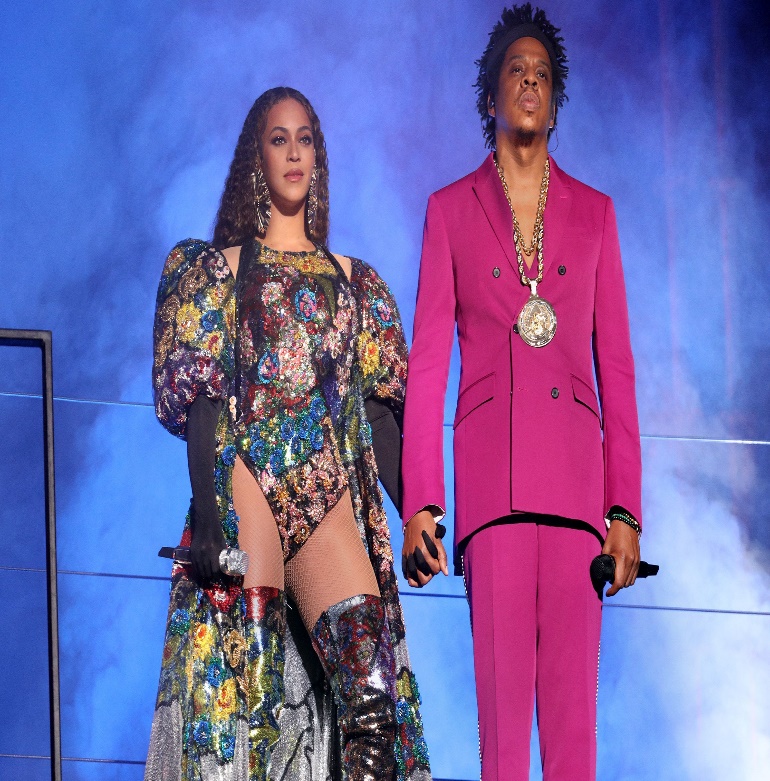 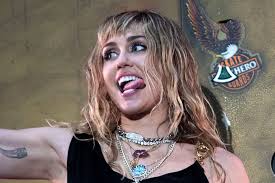 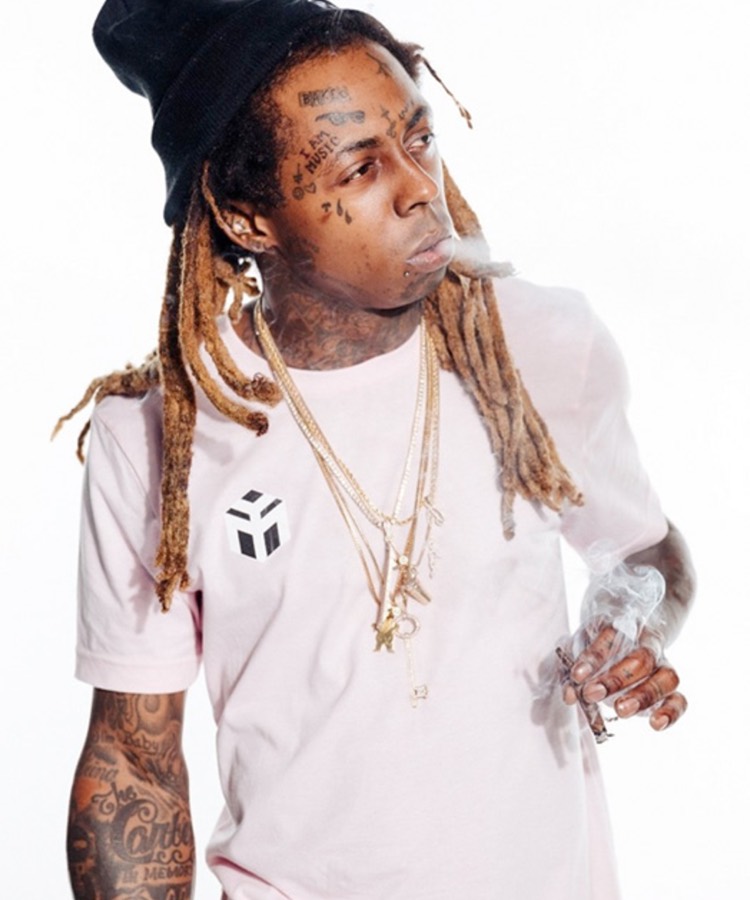 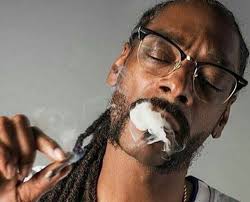